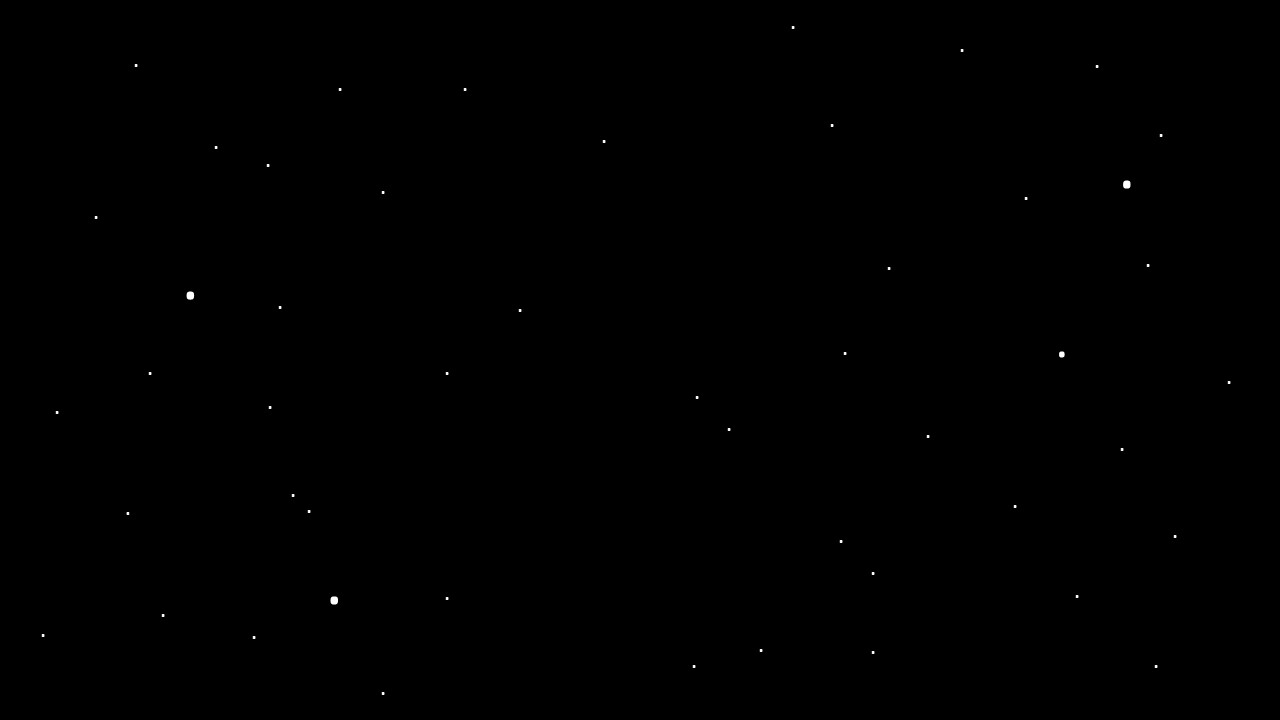 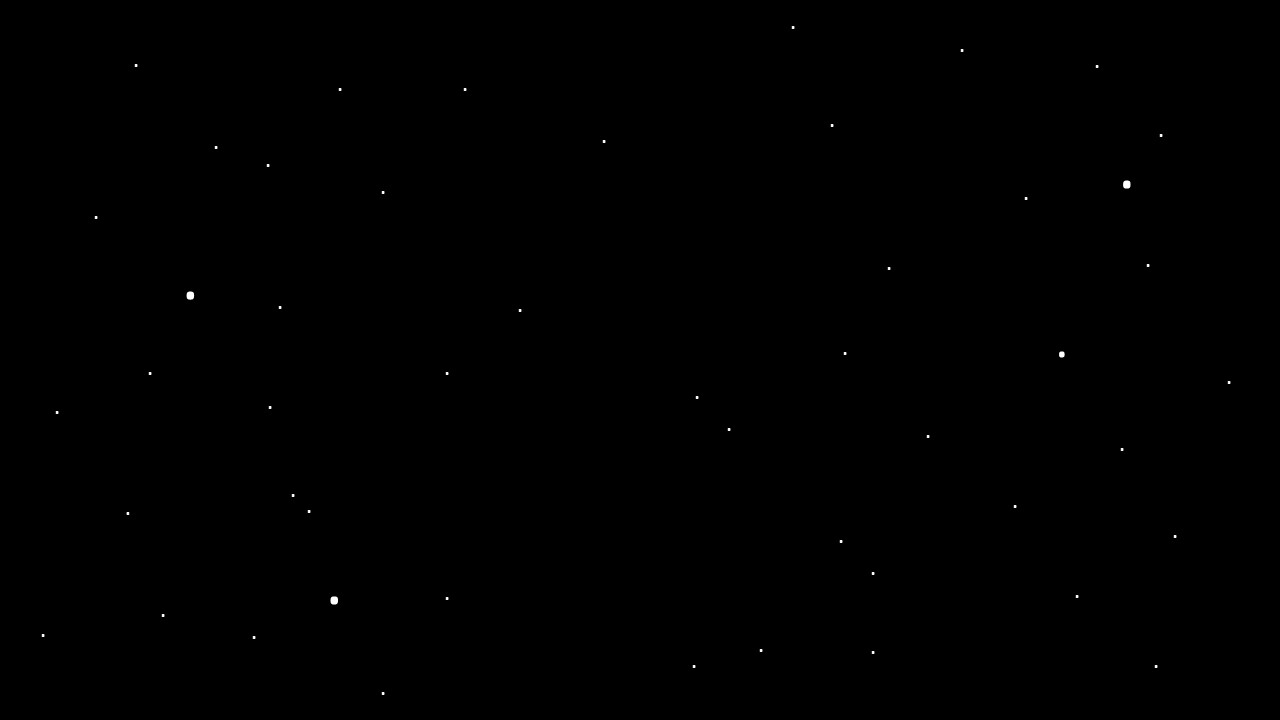 Ma chi è Maometto?
Video presentazione link  https://www.youtube.com/watch?v=J563Ow09ON0
Vita di Maometto
Maometto detto Muhammad («il Glorificato»)
nacque nel 570 d.C. alla Mecca
una città in cui vi era l’antico tempio 
la Ka’ba 
(che significa il cubo, il dado)
e dove transitavano le carovane dalla Siria allo Yemen
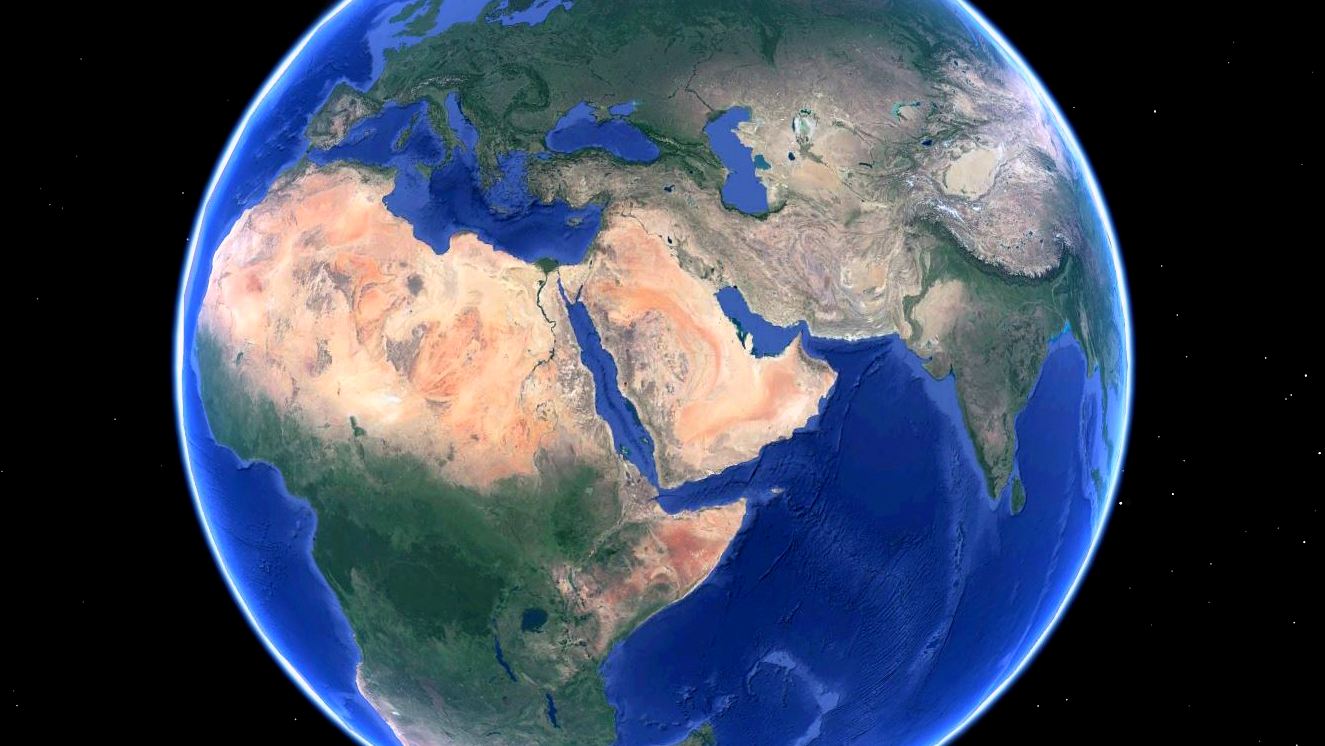 Mecca
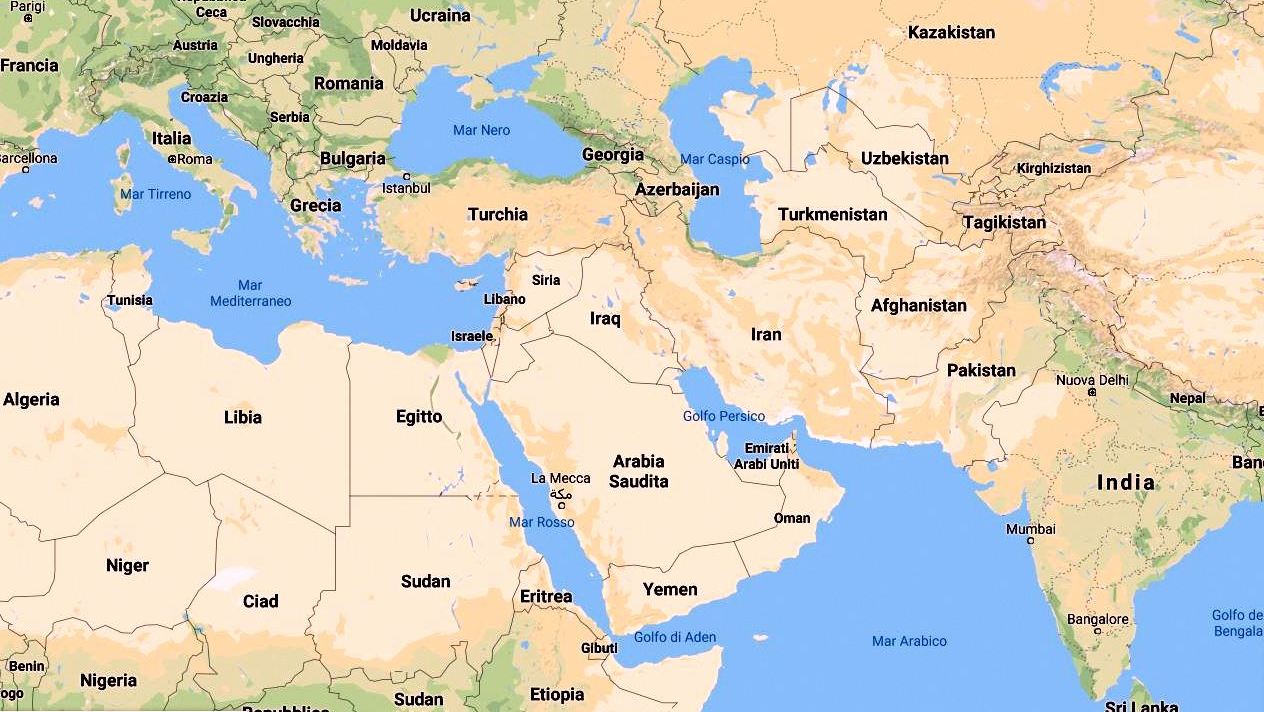 Il culto della Ka’ba 
risale a molto prima di Maometto. 

Il santuario era dedicato 
 a diverse divinità 
le cui immagini erano collocate all'interno.
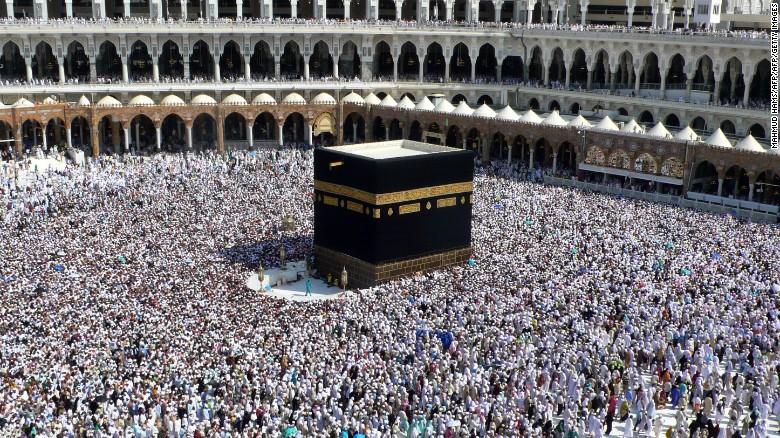 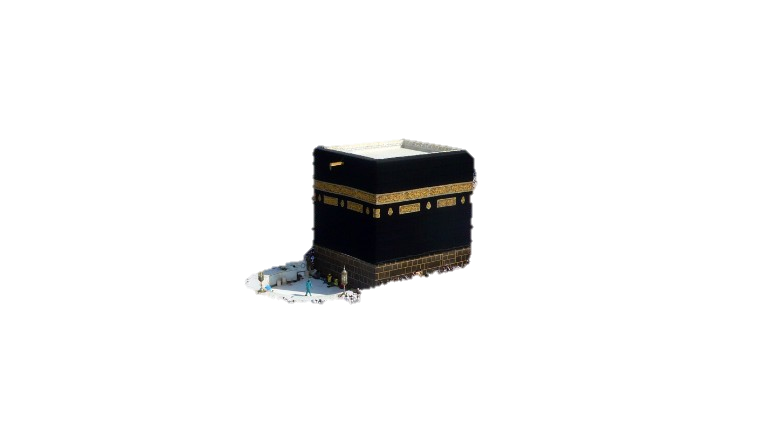 Il padre di Maometto si chiamava Abdalah, 
la madre Amina. 

Maometto rimase orfano molto giovane: 
il padre morì prima della sua nascita, 
la madre quando egli aveva solo 6 anni. 

I parenti che lo adottarono 
erano i custodi della Ka’ba e dei pellegrinaggi.
[Speaker Notes: Nascita di Maometto in una miniatura turca (XVI sec.) Instambul]
Nascita di Maometto
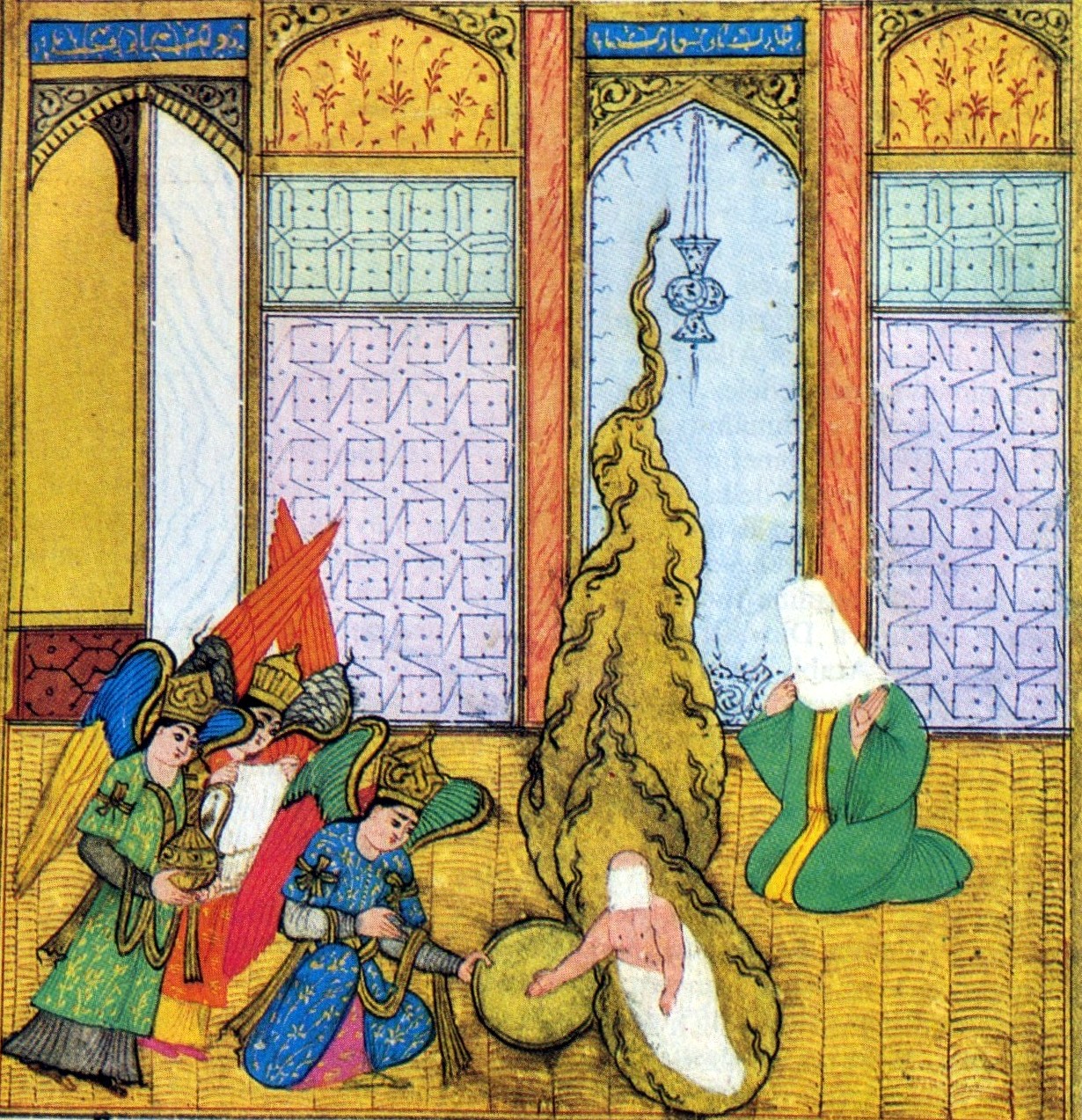 La madre Amina 
e il bimbo Maometto
sono con il volto coperto 
per rispetto dei loro volti.
Miniatura turca (XVI sec.)
[Speaker Notes: Nascita di Maometto in una miniatura turca (XVI sec.) Instambul]
Il bimbo Maometto tra le braccia di sua madre 
viene mostrato a suo nonno e ai meccani.
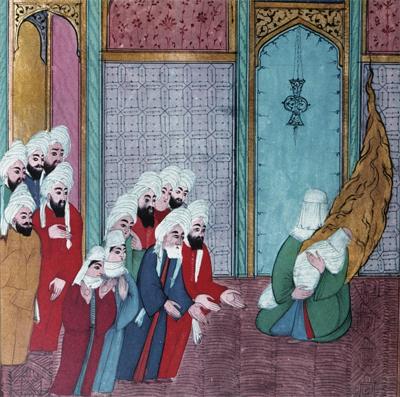 Fin da giovane Maometto partecipava alle carovane commerciali 
che gli permisero di conoscere gli ebrei e i cristiani nestoriani
quelli che, in Gesù, separavano la natura umana da quella divina.

Fu scelto come agente d'affari da una ricca vedova 
di nome Khadija (Cadigia), che poi la sposò a 25 anni. 

Quando Khadija morì, 
Maometto ebbe ulteriori mogli e figlie.
[Speaker Notes: Da giovane Maometto era un commerciante; 
fu scelto come agente d'affari da una ricca vedova 
di nome Khadigiah, 
che poi la sposò a 25 anni dandogli sette figlie. 

Quando Khadigiah morì, 
Maometto ebbe nove mogli e molte figlie.]
Maometto sin da giovane,
amava la solitudine e la meditazione. 

Parlò sempre con rispetto di Gesù 
di cui però non accettò la crocifissione. 

I musulmani NON credono che Gesù sia stato crocifisso.
A circa quarant’anni, verso il 610 
si narra che a Maometto
gli apparve l’angelo Gabriele (Jibrail) 
e iniziò a dettargli le prime “rivelazioni da Dio” del Corano. 
Proseguiranno fino alla sua morte nel 632.

Quel libro diventerà il testo sacro dell’islamismo: 
il Corano (Qur'an, che significa «l’Annuncio»).
L’arcangelo Gabrielerivela a Maometto il Corano.
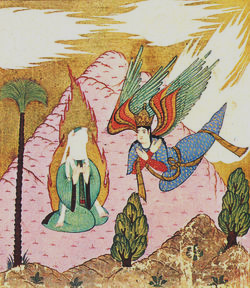 Maometto con il volto velato
per rispetto verso la sua immagine
[Speaker Notes: Maometto con il volto velato]
I primi a credere in Maometto furono:
 la moglie Khadija, 
il cugino ‘Ali, 
il saggio Abu Bakr mercante notaio della Mecca
e il servo adottato Zaid. 
Tali uomini diventeranno suoi successori dopo la sua morte.
Maometto affermava che il suo unico miracolo 
era la rivelazione del Corano.

Tuttavia nella sua vita si narrano diversi prodigi,
il più grande è il viaggio notturno, 
l’ascesi mistica nel 620, 
anno in cui morì la moglie Khadija.

Maometto venne portato dall’angelo Gabriele,  
sul cavallo di nome Barak, 
dalla Mecca a Gerusalemme.
[Speaker Notes: Anche se Maometto affermava che il suo unico miracolo era la rivelazione del Corano
Nella sua vita si narra il prodigio dell’acqua,  della luna divisa in due metà
Il prodigio più grande è l’estasi mistica nel 620, anno in cui morì la moglie Khadiglia
Maometto viene rapito dall’angelo Gabriele  sul cavallo di nome BaraK e portato dalla Mecca a gerusalemme.]
Durante questo viaggio notturno (Isrà) 
si narra che il profeta salì nei sette «Cieli»
dove incontrò i vari profeti come Abramo, Mosè, ecc.

Prima di ritornare sulla Terra, 
le cinquanta preghiere giornaliere
ordinate da Allah ai musulmani,
furono ridotte a cinque.
[Speaker Notes: Anche se Maometto affermava che il suo unico miracolo era la rivelazione del Corano
Nella sua vita si narra il prodigio dell’acqua,  della luna divisa in due metà
Il prodigio più grande è l’estasi mistica nel 620, anno in cui morì la moglie Khadiglia
Maometto viene rapito dall’angelo Gabriele  sul cavallo di nome BaraK e portato dalla Mecca a gerusalemme.]
Miniatura persiana della metà del 1500 raffigurante il Miraj il viaggio notturno di Maometto
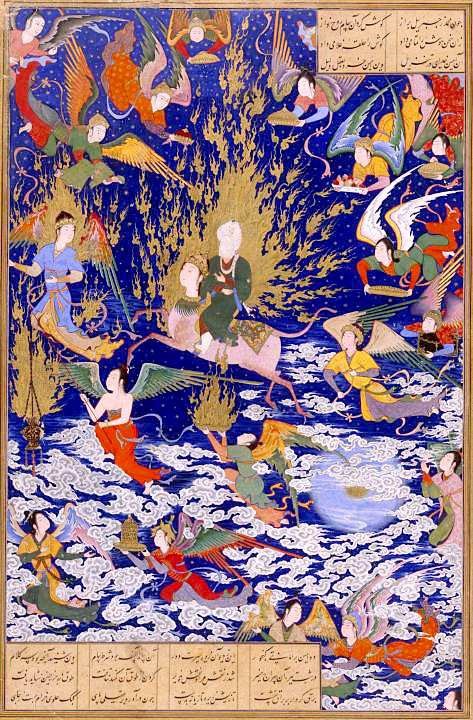 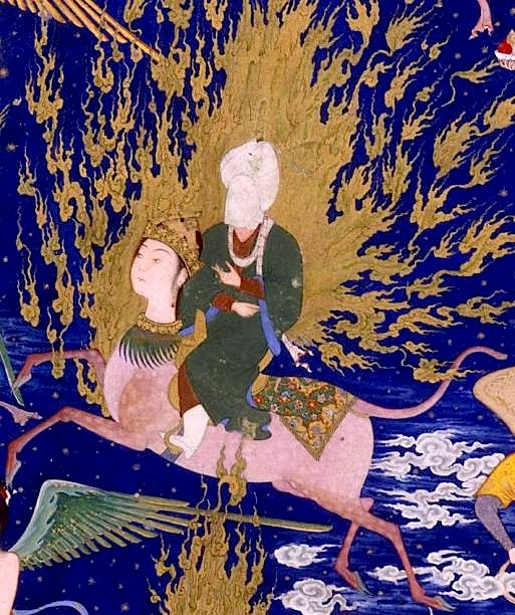 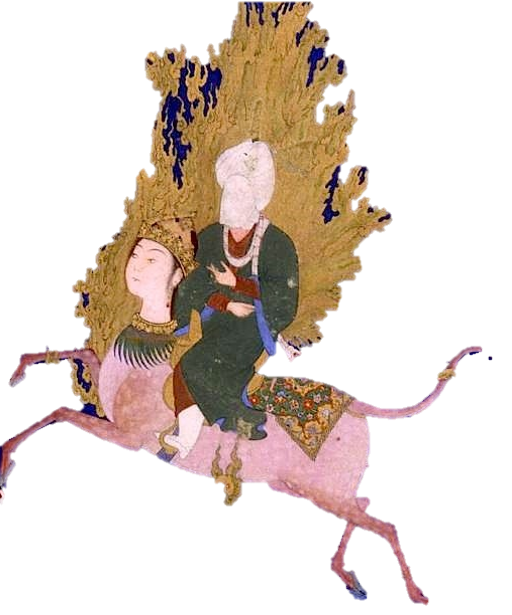 Gerusalemme
Mecca
[Speaker Notes: Mecca]
Maometto all’inizio non ebbe molti seguaci 
disposti ad ascoltarlo. 
Anzi, proprio alla Mecca, venne osteggiato 
dalla sua stessa tribù di appartenenza
i Quraish (o coreisciti).
Era l’anno  622 d.C. 
quando Maometto dovette
emigrare a Yatrib, 
la città che fu poi chiamata Medina.
L’emigrazione di Maometto dalla Mecca a Medina
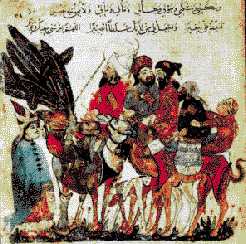 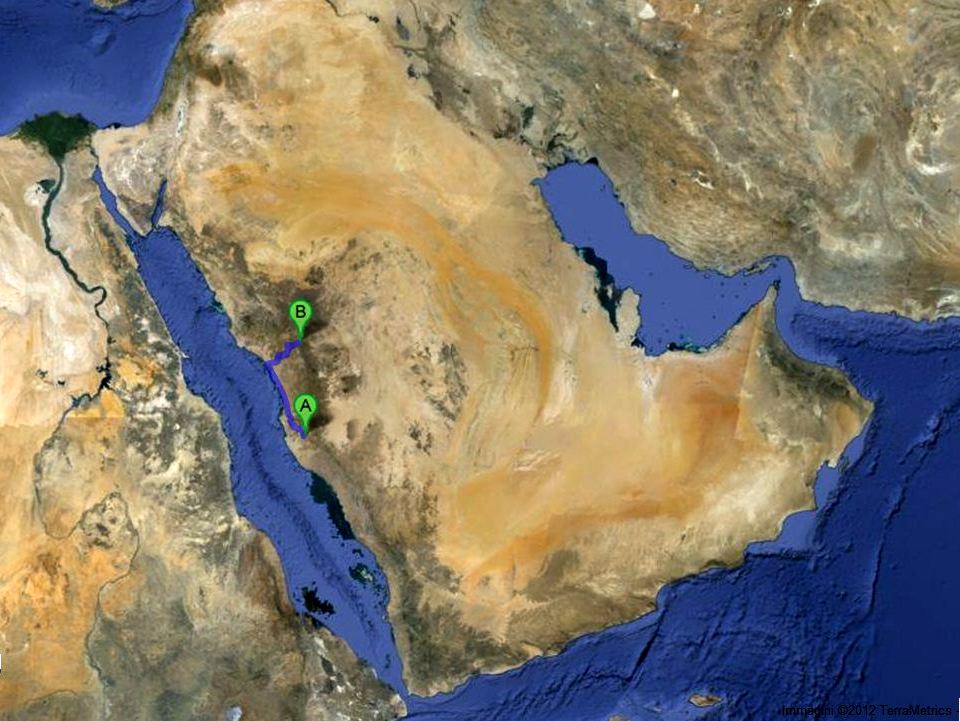 622 d.C.
Medina
Mecca
[Speaker Notes: 622 d.C.]
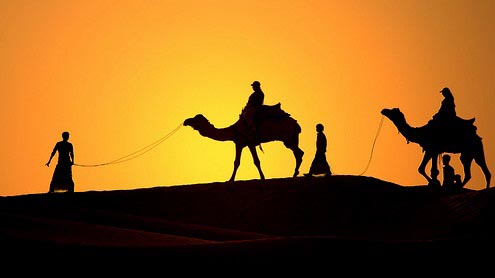 L’emigrazione dalla Mecca a Medina, 
(egira), 
diede inizio all’islamismo;

quell’anno, fu assunto come 
anno zero 
nella cronologia islamica. 

A Medina, Maometto costituì 
un governo di Dio (teocrazia)
di cui egli era 
il capo spirituale e temporale assoluto.
Nel 630 
Maometto conquistò la Mecca, 
distrusse tutti gli idoli 
presenti nella Ka’ba, 
per poi inserirla nella sua religione. 

Predicò che la Ka’ba 
era il più antico tempio di Dio, 
la cui edificazione 
veniva attribuita ad Abramo.
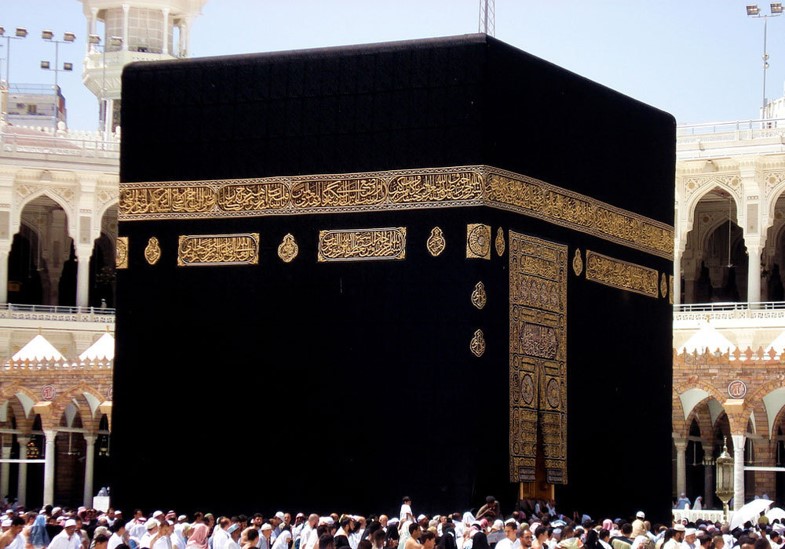 Abu Bakr in una miniatura turca
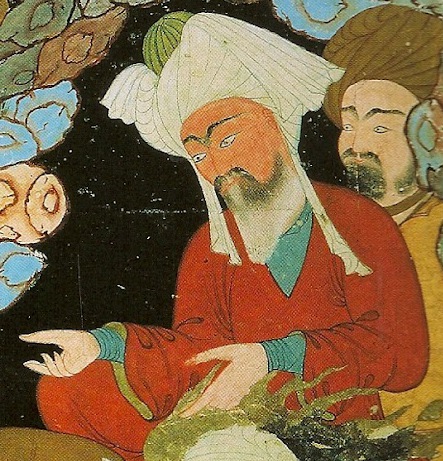 Nel 632 il profeta rivolse ai fedeli 
il “discorso del commiato” 
proclamando la sacralità 
del territorio della Mecca. 

L'improvviso aggravarsi della malattia 
gli impedì di continuare nel suo compito, che fu affidato 
al fedelissimo Abu Bakr.
[Speaker Notes: Nel 632 il profeta rivolse ai fedeli il “discorso del commiato” 
proclamando la sacralità 
del territorio della Mecca. 
L'improvviso aggravarsi della malattia 
gli impedì di continuare 
nel suo compito, che fu affidato 
al fedelissimo Abu Bakr.]
Maometto morì a Medina 
l’8 giugno del 632 d.C..
[Speaker Notes: Maometto morì a Medina 
l’8 giugno del 632 d.C.. 

Gli succedette il suo fedele amico Abu - Bakr 
che divenne il primo califfo, 
cioè “successore” del Profeta.]
Medina 
è celebrata come luogo di sepoltura del Profeta. 

Orgoglio di Medina è la Grande Moschea 
costruita da Maometto 
in seguito ampliata e modificata. 

Al di sotto della cupola centrale verde, 
vi era la casa del Profeta inglobata nella moschea
nella quale morì e fu sepolto.
Medina: la Moschea del Profeta
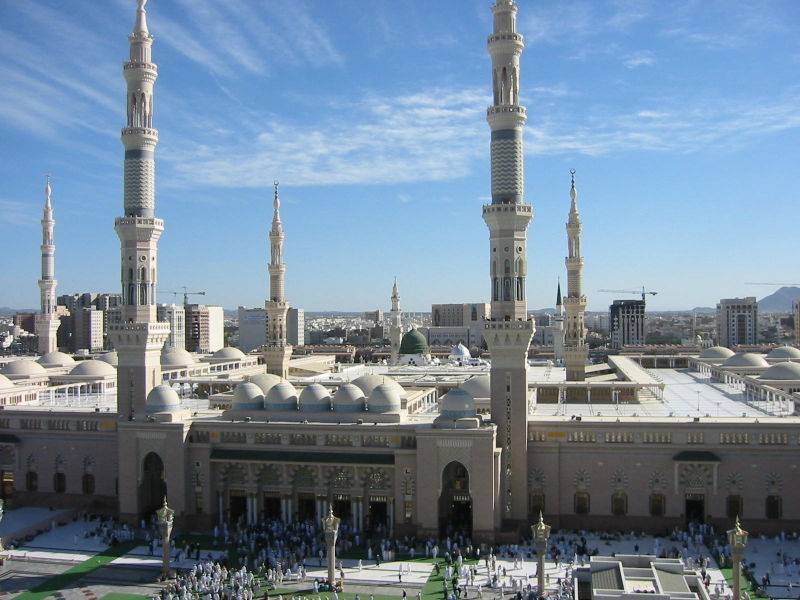 La cupola verde
[Speaker Notes: La cupola verde]
Medina: la tomba di Maometto
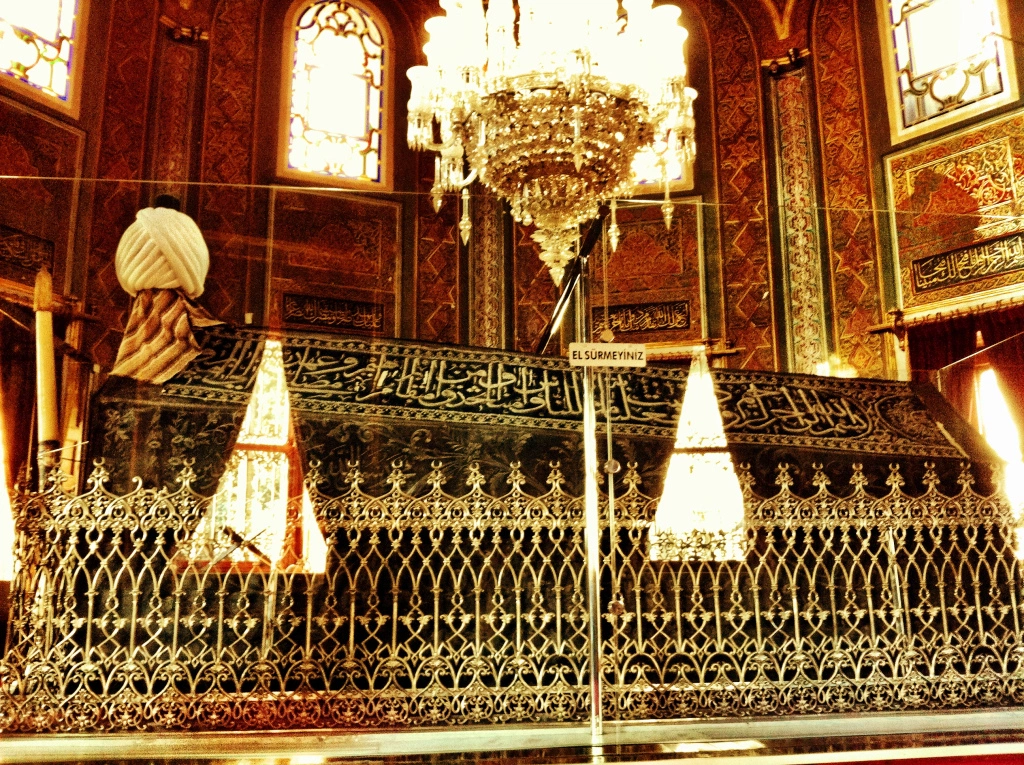 [Speaker Notes: Medina tomba di Maometto]
Sunniti e Sciiti
Nel 632 d.C., l’anno della morte di Maometto, 
le tribù che lo seguivano 
si divisero su chi avrebbe dovuto ereditare 
la successione politica e religiosa.
[Speaker Notes: nel 632 dC, l’anno della morte del profeta Maometto, il fondatore dell’islam. Le tribù arabe che lo seguivano si divisero sulla questione di chi avrebbe dovuto ereditare quella che a tutti gli effetti era una carica sia politica che religiosa. La maggioranza dei suoi seguaci, che sarebbero in seguito divenuti noti come sunniti e che oggi rappresentano l’80 per cento dei musulmani, appoggiarono Abu Bakr]
La maggioranza dei suoi seguaci, 
che sarebbero in seguito divenuti noti come sunniti 
e che oggi rappresentano l’80 per cento dei musulmani, 
appoggiarono Abu Bakr 
molto amico del profeta e padre della moglie Aisha.
[Speaker Notes: nel 632 dC, l’anno della morte del profeta Maometto, il fondatore dell’islam. Le tribù arabe che lo seguivano si divisero sulla questione di chi avrebbe dovuto ereditare quella che a tutti gli effetti era una carica sia politica che religiosa. La maggioranza dei suoi seguaci, che sarebbero in seguito divenuti noti come sunniti e che oggi rappresentano l’80 per cento dei musulmani, appoggiarono Abu Bakr]
La Sunna
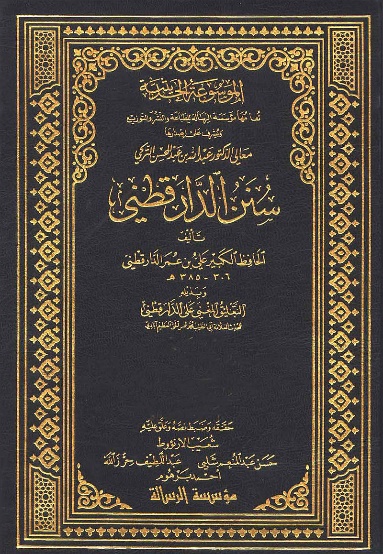 [Speaker Notes: Maometto morì a Medina 
l’8 giugno del 632 d.C.. 

Gli succedette il suo fedele amico Abu - Bakr 
che divenne il primo califfo, 
cioè “successore” del Profeta.]
la Sunna spiega e presenta 
le consuetudini di Maometto 
nelle varie circostanze della vita.
Dopo il Corano 
la Sunna costituisce, per i sunniti, la seconda fonte 
della Legge islamica 
e, col testo sacro del Corano, costituisce la Shari’a.
[Speaker Notes: Maometto morì a Medina 
l’8 giugno del 632 d.C.. 

Gli succedette il suo fedele amico Abu - Bakr 
che divenne il primo califfo, 
cioè “successore” del Profeta.]
Secondo gli Sciiti, il legittimo successore di Maometto
andava individuato tra i suoi consanguinei. 

Sostenevano che a succedergli doveva essere Alì, 
suo cugino che sposò Fatima, la figlia di Maometto.

Alì governò per un breve periodo in veste di quarto califfo, 
il titolo conferito ai successori di Maometto.
La frattura si consolidò quando il figlio di Alì,  Husayn, 
fu ucciso nel 680 a Kerbala (nell’attuale Iraq) 
dalle truppe del califfo sunnita al potere. 

L’episodio viene ricordato dagli sciiti con cerimonie luttuose
come la ashura con simboliche autoflagellazioni.
Iraq: la moschea di Kerbala
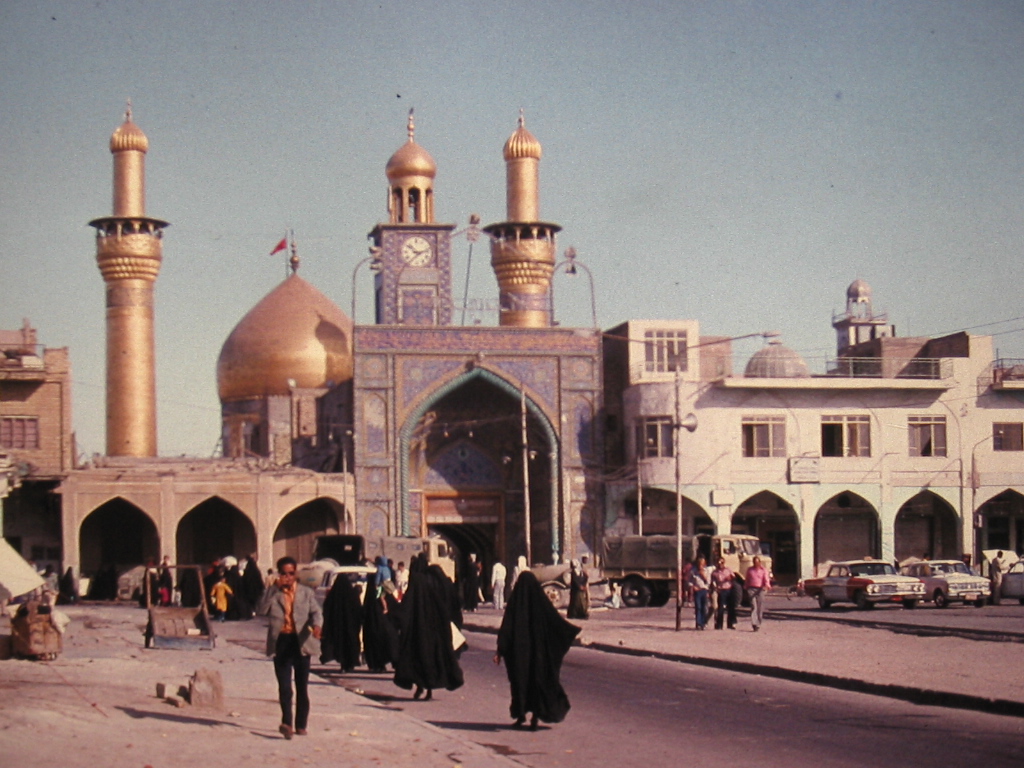 La ashura con simboliche autoflagellazioni
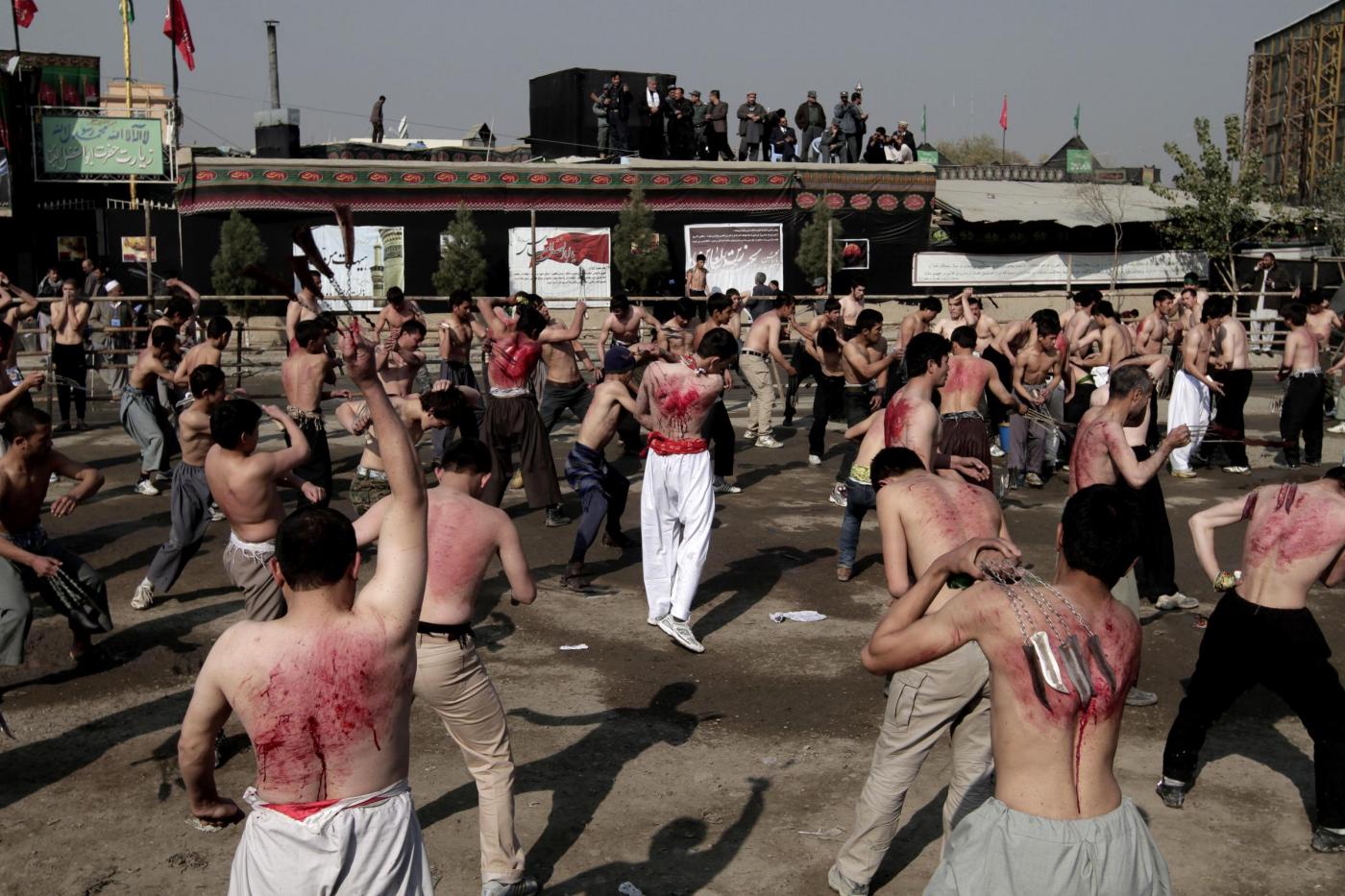 Con il passare del tempo, le credenze religiose 
dei due gruppi cominciarono a differenziarsi. 

Per la maggior parte degli sciiti 
è importante credere che il dodicesimo e ultimo imam 
(la speciale guida spirituale della comunità detta umma)
sia nascosto e che un giorno 
riapparirà per compiere la volontà divina.
I sunniti, oltre al Corano, 
basano la loro pratica religiosa sulla SUNNA, 
che narra le azioni di Maometto e i suoi insegnamenti.
 
Gli sciiti, vedono nei loro leader religiosi, 
soprattutto negli Ayatollah, 
i grandi saggi, i mistici e i dottori, 
un riflesso di Dio sulla Terra.
Oggi, i musulmani nel mondo, sono circa 1,8 miliardi di persone 
e tutti concordano sul fatto che 
Allah sia l’unico dio e che Maometto sia il suo Profeta. 

Osservano i cinque pilastri, 
tra cui il ramadan, il mese di digiuno, 
e condividono un libro sacro, il Corano.
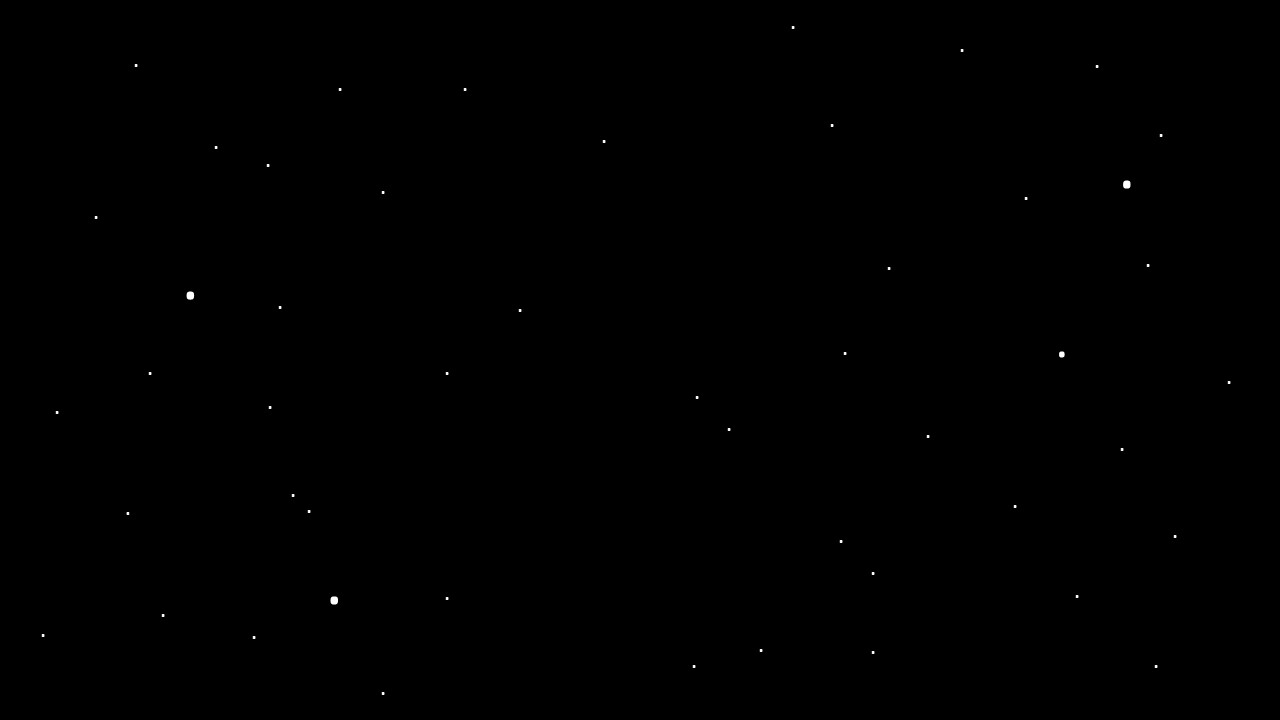 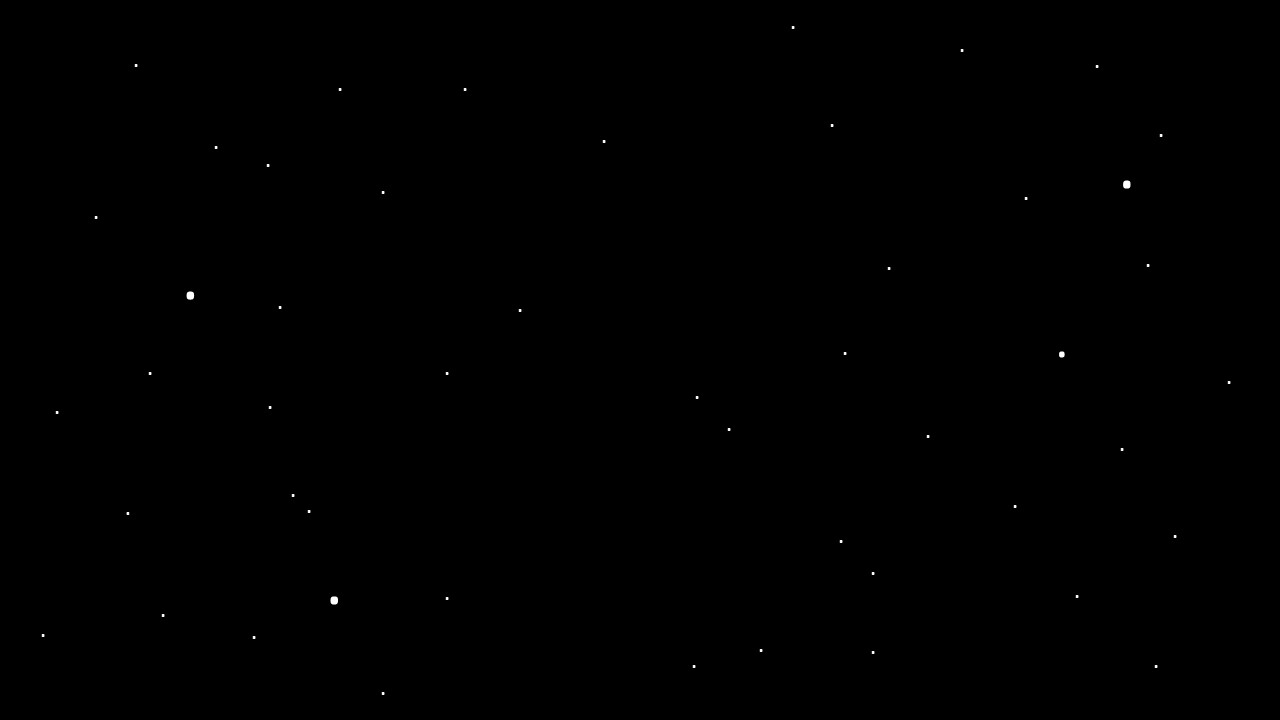 Mappa genealogica 
delle tre grandi religioni monoteiste
in Abramo
Da Agar ebbe il figlio Ismaele a cui discende 
Maometto (gli islamici)
DIO
in Abramo
Da Sara ebbe il figlio Isacco
che generò Giacobbe (detto Israele)
e le 12 tribù d’Israele: fra i discendenti
Mosè   (gli ebrei)
fra i discendenti di Mosè: il re Davide 
e Gesù   (i cristiani)
Dio si è rivelato ad Abramo (1850 a.C.)
da Abramo discendono: 
gli ebrei, i cristiani e gli islamici.
[Speaker Notes: Dio si è rivelato ad Abramo (1850 a.C.)
da Abramo discendono 
Ismailiti,  Ebrei  e Cristiani.

Dio ha dato tre rivelazioni da cui sono nate 
le tre diverse religioni: 
Ebraismo, Cristianesimo ed Islam.
L'ultima rivelazione in senso cronologico 
è quella data a Maometto. 
Questo fatto viene interpretato dai Musulmani
 come il compimento di tutta la rivelazione divina: 
le prime due rivelazioni sarebbero incomplete 
e ad esse, gli ebrei e i cristiani, 
non avrebbero risposto con la dovuta osservanza.]
L'ultima rivelazione
è quella data a Maometto. 

Questo fatto viene interpretato dai Musulmani
 come il compimento di tutta la rivelazione divina: 

le prime due rivelazioni sarebbero incomplete 
e ad esse, gli ebrei e i cristiani, 
non avrebbero risposto con la dovuta osservanza.